KJARAMÁLARÁÐSTEFNA TRÚNAÐARMANNARÁÐS
Gullhömrum, 29. september 2022
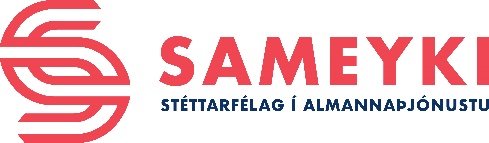 Jákvæðni
Allar hugmyndir hafa sitt vægi
Sjá til þess að enginn tali of lengi í einu
Góðar og uppbyggilegar umræður
HÖFUM Í HUGA
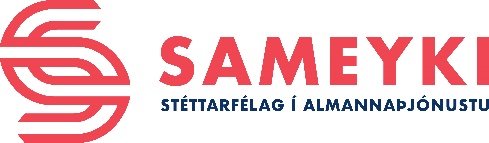 8 manns á borði 
1 borðstjóri
Talsmaður
8 manns í hópi á Teams
1 fundarstjóri
Ritari/talsmaður
FYRIRKOMULAGIÐ
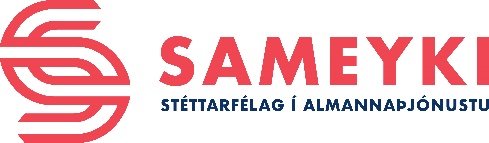 Hvaða kröfur á að setja á oddinn í kjarasamningunum?
Hver hópur skili af sér 5 kröfum sem þátttakendur koma sér saman um að séu mikilvægastar
SPURNINGDAGSINS
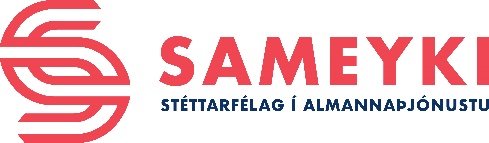 Niðurstöður af tveimur borðum í sal og tveimur á netinu
KYNNINGAR
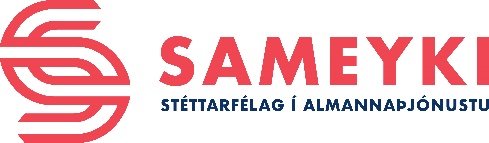